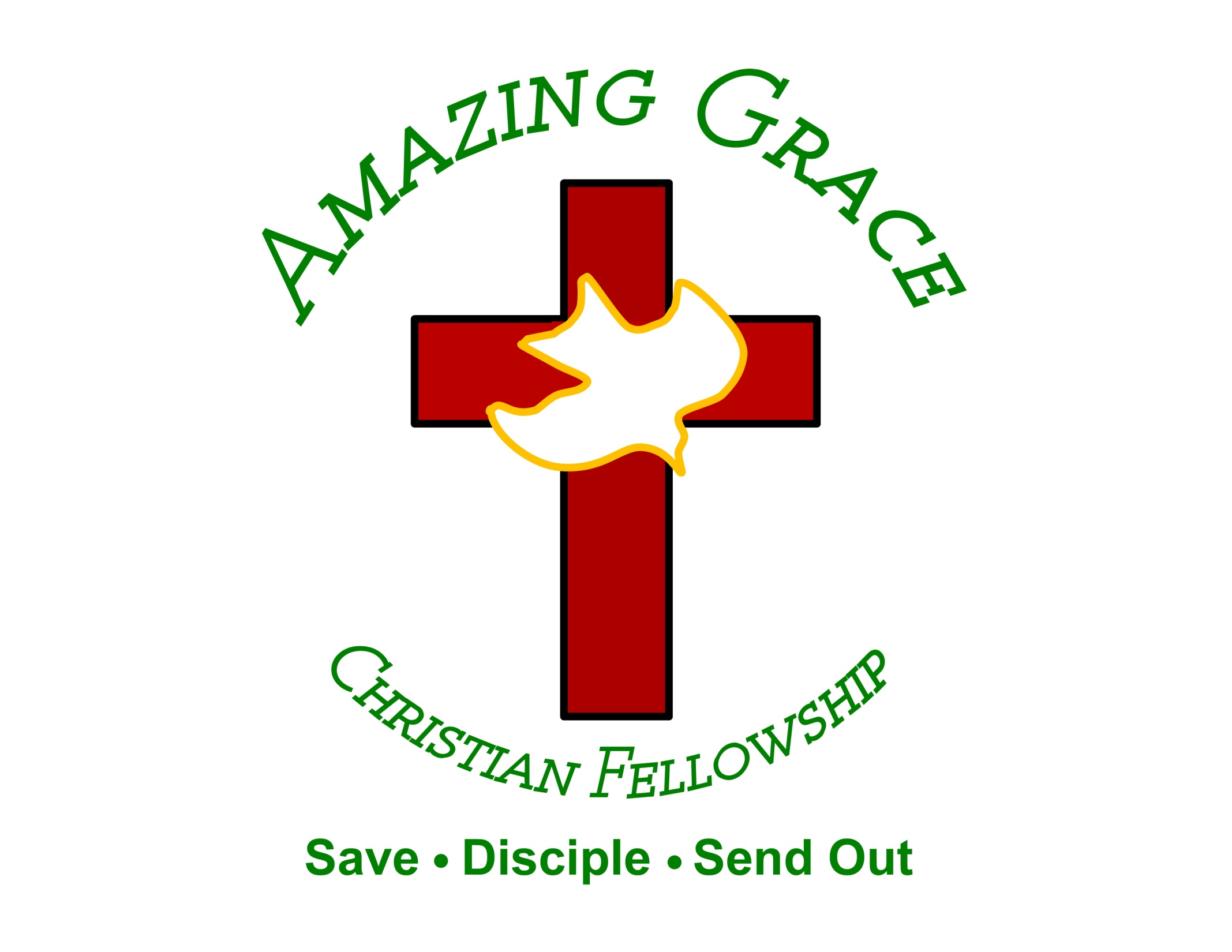 Stand In Your Love(Bethel)
When darkness tries to roll over my bones When sorrow comes to steal the joy I own When
brokenness and pain is all I know I won't be shaken, no, I won't be shaken 'Cause my fear doesn't stand a
chance When I stand in Your love My fear doesn't stand a chance When I stand in Your love My fear
doesn't stand a chance When I stand in Your love
Shame no longer has a place to hide And I am not a
captive to the lies I'm not afraid to leave my past behind Oh, I won't be shaken, no, I won't be shaken
My fear doesn't stand a chance When I stand in Your love My fear doesn't stand a chance When I stand in
Your love My fear doesn't stand a chance When I stand in Your love Oh, I'm standing There's power
that can break off every chain There's power that can empty out a grave There's resurrection power that
can save There's power in Your name, power in Your name My fear doesn't stand a chance When I stand
in Your love My fear doesn't stand a chance When I stand in Your love My fear doesn't stand a chance
When I stand in Your love Oh, when, when I'm standing in Your love Oh, my fear doesn't stand a
chance When I stand in Your love My fear doesn't stand a chance When I stand in Your love My fear
chance When I stand in Your love My fear doesn't stand a chance When I stand in Your love My fear
doesn't stand a chance When I stand in Your love
Oh, I standing in Your love Oh, standing on the rock
Oh, I am standing, standing in Your love
“ One Thing Remains”
(Jeremy Riddles)
Higher than the mountains that I face Stronger than the power of the grave Constant in the trial and the
change This one thing remains This one thing This one thing It is higher than the mountains that I face
Stronger than the power of the grave And there were constant in the trial and the change This one
thing remains Your love never fails It never gives up It never runs out on me Your love never fails It never
gives up It never runs out on me Your love never fails It never gives up It never runs out on me Your
love, Your love, Your love And on and on and on and on it goes It overwhelms and satisfies My soul And I
never, ever have to be afraid This one thing remains
Your love never fails It never gives up It never runs
out on me Your love never fails It never gives up It never runs out on me Your love never fails It never
gives up It never runs out on me Your love, Your love, Your love In death, in life I'm confident and
covered by The power of Your great love My debt is paid There's nothing that can separate My heart from
Your great love You're love never fails (never fails me) You're love never fails (You're love never fails
me) You're love never fails (never fails) And on and on and on and on it goes For You overwhelm and
satisfy my soul And I never, ever have to be afraid This one thing remains Your love never fails It never
gives up It never runs out on me Your love never fails It never gives up It never runs out on me Your
love never fails It never gives up It never runs out on me Your love, Your love, Your love Your love It's Your
love Your love, God never fails me Your love, God never fails
“ Canvas and the Clay” 
(Pat Barret)
In my mother’s womb. You formed me with your hands. Known and loved by you. Before I took a
Breath. When I doubt it, Lord, remind me. I’m wonderfully made. You’re an artist and a potter.
I’m the canvas and the clay. You make all things work together. For my future and for my good. You make
All things work together for your glory and for your name. There’s a healing light. Just beyond the clouds
Though I’ve walked through fire. I see it clearly now.I know nothing has been wasted. No failure or mistake
You’re an artist and a potter I’m the canvas and the clay. You make all things work together. For my
Future and for my good. You make all things work together for your glory and for your name.
For my good. For my good. And when I doubt it, Lord, remind me. I’m wonderfully made . You’re an
Artist and a potter I’m the canvas and the clay. And I know nothing has been wasted. No failure or
Mistake. You’re an artist and a potter. I’m the canvas and the clay. You make all things. Work together for
My future and for my good. You make all things. Work together for your glory. And for your name.
When I doubt it, Lord, remind me I’m wonderfully made. You’re and artist and a potter. I’m the canvas
And the clay. I know nothing has been wasted. No failure or mistake. You’re an artist and a potter. I’m
The canvas and clay. You’re an artist and a potter. I’m the canvas and the clay. You’re an artist and a
Potter I’m the canvas and the clay.
“ Ever Be”
(Bethel)
I have watched how You drove back the sea That swallowed up my every fear I have walked from the
shore to the deep And through it all, You were there
Mighty Redeemer, strong to deliver You are the great
I am We crown You with every crown For the way You saved us Crown You with every crown For the
way You love us High King of Heaven We crown You the Lord of all I have watched how You led
through the wild A cloud by day and fire by night Guiding me to Your promised land Every step, by my
side Mighty Redeemer, strong to deliver You are the great I am We crown You with every crown For the
way You saved us Crown You with every crown For the way You love us High King of Heaven We crown
You the Lord of all We crown You with every crown For the way You saved us Crown You with every
crown For the way You love us High King of Heaven We crown You the Lord of all All hail Redeemer hail
For You have died for me And Your praise will never, never fail Through all eternity All hail Redeemer hail
For You have died for me And Your praise will never, never fail Through all eternity We crown You with
every crown For the way You saved us Crown You with every crown For the way You love us High King
of Heaven We crown You the Lord of all We crown You with every crown For the way You saved us
Crown You with every crown For the way You love us High King of Heaven We crown You the Lord of all
“No Longer Slaves”
(Bethel)
You unravel me with a melody. You surround me with a song. Of deliverance from my enemies. Til
All my fears are gone. I’m no longer a slave to fear. I am a child of God. I’m no longer a slave to fear.
I am a child of God . From my mother’s womb. You have chosen me. Love has called my name. I’ve
been born again into your family. Your blood has flows through my veins. I’m no longer a slave to fear.
I am a child of God. I’m no longer a slave to fear. I am a child of God.I’m no longer a slave to fear. I am
A child of God. I’m no longer a slave to fear. I am a child of God. Ooh, Ooh ,Ooh, ooh. Ooh, Ooh, Ooh,
Oooh. You split the sea so I could walk right through it. My fears are drowned in perfect love. You rescued
Me so I could stand and sing. I am a child of God. You split the sea so I can walk right through it. My
fears are drowned in perfect love. You rescued me so I could stand and sing. I am a child of God.
Yes I am a child of God. Oh I am A child of God.
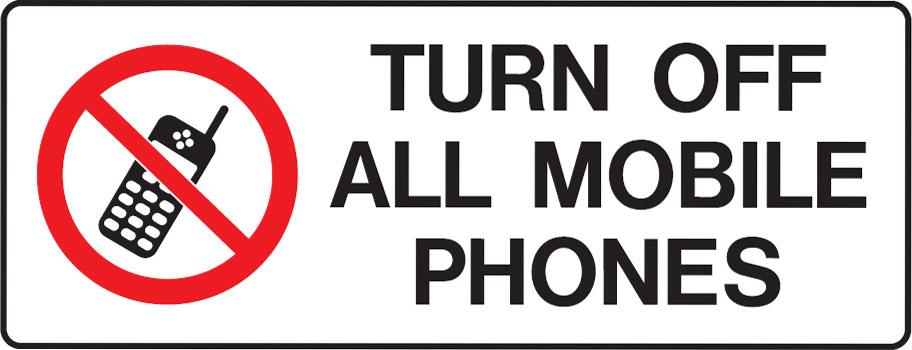 Jesus Said to Fear Not
By Pastor Fee Soliven
2 Timothy 1:3-7
Sunday Morning
September 11, 2022
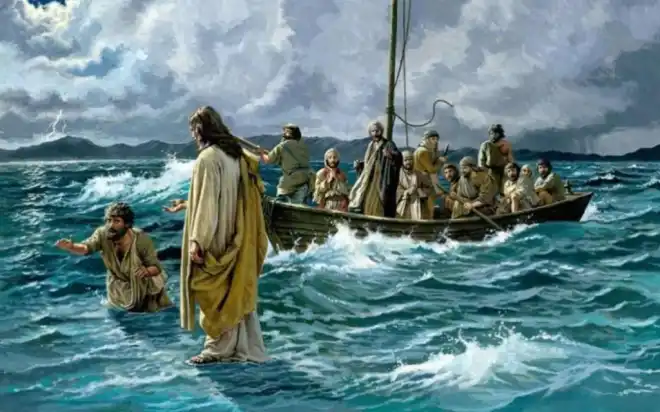 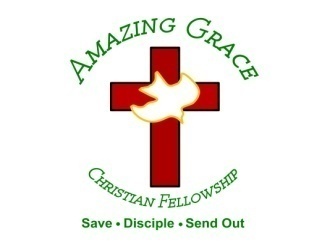 2 Timothy 1:3-7
3 I thank God, whom I serve with a pure conscience, as my forefathers did, as without ceasing I remember you in my prayers night and day, 4 greatly desiring to see you, being mindful of your tears, that I may be filled with joy,
5 when I call to remembrance the genuine faith that is in you, which dwelt first in your grandmother Lois and your mother Eunice, and I am persuaded is in you also.
Luke 4:1
“Then Jesus, being filled with the Holy Spirit, returned from the Jordan and was led by the Spirit into the wilderness…”
Genesis 12:1-3
1 “Go forth from your country, and from your relatives and from your father’s house, to the land which I will show you; 2 and I will make you a great nation, and I will bless you, and make your name great; and so you shall be a blessing; 3 and I will bless those who bless you, and the one who curses you I will curse. And in you all the families of the earth shall be blessed”
3 and I will bless those who bless you, and the one who curses you I will curse. And in you all the families of the earth shall be blessed”
Genesis 12:7-8
7 Then the LORD appeared to Abram and said, "To your descendants I will give this land." And there he built an altar to the LORD, who had appeared to him. 8 And he moved from there to the mountain east of Bethel, and he pitched his tent with Bethel on the west and Ai on the east; there he built an altar to the LORD and called on the name of the LORD.
Genesis 12:10
“Now there was a famine in the land, and Abram went down to Egypt to dwell there, for the famine was severe in the land.
What happened to Abraham here?
He Became Fearful
1. Faith gives way to fear because our focus moves from God to our circumstances.
Isaiah 41:10  (NIV)
“So do not fear, for I am with you; do not be dismayed, for I am your God. I will strengthen you and help you; I will uphold you with my righteous right hand.”
Deuteronomy 31:6
“Be strong and courageous. Do not be afraid or terrified because of them, for the LORD your God goes with you; "He will never leave you nor forsake you."
Isaiah 42:16  
"I will lead the blind by ways they have not known, along unfamiliar paths I will guide them; I will turn the darkness into light before them and make the rough places smooth. These are the things I will do; I will not forsake them."
Hebrews 13:5  
“Keep your lives free from the love of money and be content with what you have, because God has said, “Never will I leave you; never will I forsake you.”
2. Faith gives way to fear when we make decisions based on Human Reason
Hebrews 12:2-3
2 looking unto Jesus, the author and finisher of our faith, who for the joy that was set before Him endured the cross, despising the shame, and has sat down at the right hand of the throne of God. 3 For consider Him who endured such hostility from sinners against Himself, lest you become weary and discouraged in your souls.
3. When we forget that God is both our provider and protector, we take matters into our own hands
Isaiah 55:8-9
8 "For My thoughts are not your thoughts, Nor are your ways My ways," says the LORD. 9 "For as the heavens are higher than the earth, So are My ways higher than your ways, And My thoughts than your thoughts.
4. When we give in to fear, we become willing to sacrifice our most precious possessions in order to gain the favor of others
Matthew 10:28
“And do not fear those who kill the body but cannot kill the soul. But rather fear Him who is able to destroy both soul and body in hell.”
Genesis 12:11-13
11 And it came to pass, when he was close to entering Egypt, that he said to Sarai his wife, "Indeed I know that you are a woman of beautiful countenance. 12 Therefore it will happen, when the Egyptians see you, that they will say, 'This is his wife'; and they will kill me, but they will let you live.
13 Please say you are my sister, that it may be well with me for your sake, and that I may live because of you."
Numbers 32:22-23
22 and the land is subdued before the LORD, then afterward you may return and be blameless before the LORD and before Israel; and this land shall be your possession before the LORD. 23 But if you do not do so, then take note, you have sinned against the LORD; and be sure your sin will find you out.
5. When we forget the unconditional promises of God, we begin to fear man
1 Kings 19:1-4   (Living Bible)
1 When Ahab told Queen Jezebel what Elijah had done, and that he had slaughtered the prophets of Baal, 2 she sent this message to Elijah: "You killed my prophets, and now I swear by the gods that I am going to kill you by this time tomorrow night."
3 So Elijah fled for his life; he went to Beersheba, a city of Judah, and left his servant there. 4 Then he went on alone into the wilderness, traveling all day, and sat down under a broom bush and prayed that he might die.
2 Timothy 1:7
“For God has not given us a spirit of fear, but of power and of love and of a sound mind.”
Psalm 111:10
The fear of the LORD is the beginning of wisdom; A good understanding have all those who do His commandments. His praise endures forever.
6. When we stop trusting God and start fearing circumstances, we’re willing to cause others pain and great harm in order to protect ourselves
Genesis 12:14-16
14 So it was, when Abram came into Egypt, that the Egyptians saw the woman, that she was very beautiful. 15 The princes of Pharaoh also saw her and commended her to Pharaoh. And the woman was taken to Pharaoh's house.
16 He treated Abram well for her sake. He had sheep, oxen, male donkeys, male and female servants, female donkeys, and camels.
Genesis 12:17
“But the LORD plagued Pharaoh and his house with great plagues because of Sarai, Abram's wife.”
Genesis 12:18-20
18 And Pharaoh called Abram and said, "What is this you have done to me? Why did you not tell me that she was your wife? 19 Why did you say, 'She is my sister'? I might have taken her as my wife. Now therefore, here is your wife; take her and go your way."
20 So Pharaoh commanded his men concerning him; and they sent him away, with his wife and all that he had.
Genesis 12:3
“and I will bless those who bless you, and the one who curses you I will curse. And in you all the families of the earth shall be blessed”
1. Have you ever stopped obeying a clear command of God because of fear?
2. What was the situation?
3. What happened as a result?
4. Now think about a time when you obeyed the Lord, even though it was difficult. How did He prove Himself faithful to you?
1 Thessalonians 4:13-18
13 But I do not want you to be ignorant, brethren, concerning those who have fallen asleep, lest you sorrow as others who have no hope. 14 For if we believe that Jesus died and rose again, even so God will bring with Him those who sleep in Jesus.
15 For this we say to you by the word of the Lord, that we who are alive and remain until the coming of the Lord will by no means precede those who are asleep. 16 For the Lord Himself will descend from heaven with a shout, with the voice of an archangel, and with the trumpet of God. And the dead in Christ will rise first.
17 Then we who are alive and remain shall be caught up together with them in the clouds to meet the Lord in the air. And thus we shall always be with the Lord. 18 Therefore comfort one another with these words.
1 Corinthians 15:50-54
50 Now this I say, brethren, that flesh and blood cannot inherit the kingdom of God; nor does corruption inherit incorruption. 51 Behold, I tell you a mystery: We shall not all sleep, but we shall all be changed-- 52 in a moment, in the twinkling of an eye, at the last trumpet. For the trumpet will sound, and the dead will be raised incorruptible, and we shall be changed.
53 For this corruptible must put on incorruption, and this mortal must put on immortality. 54 So when this corruptible has put on incorruption, and this mortal has put on immortality, then shall be brought to pass the saying that is written: "Death is swallowed up in victory."
20 Again, when a righteous man turns from his righteousness and commits iniquity, and I lay a stumbling block before him, he shall die; because you did not give him warning, he shall die in his sin, and his righteousness which he has done shall not be remembered; but his blood I will require at your hand.
Acts 2:38-39
38 Then Peter said to them, "Repent, and let every one of you be baptized in the name of Jesus Christ for the remission of sins; and you shall receive the gift of the Holy Spirit. 39 For the promise is to you and to your children, and to all who are afar off, as many as the Lord our God will call."
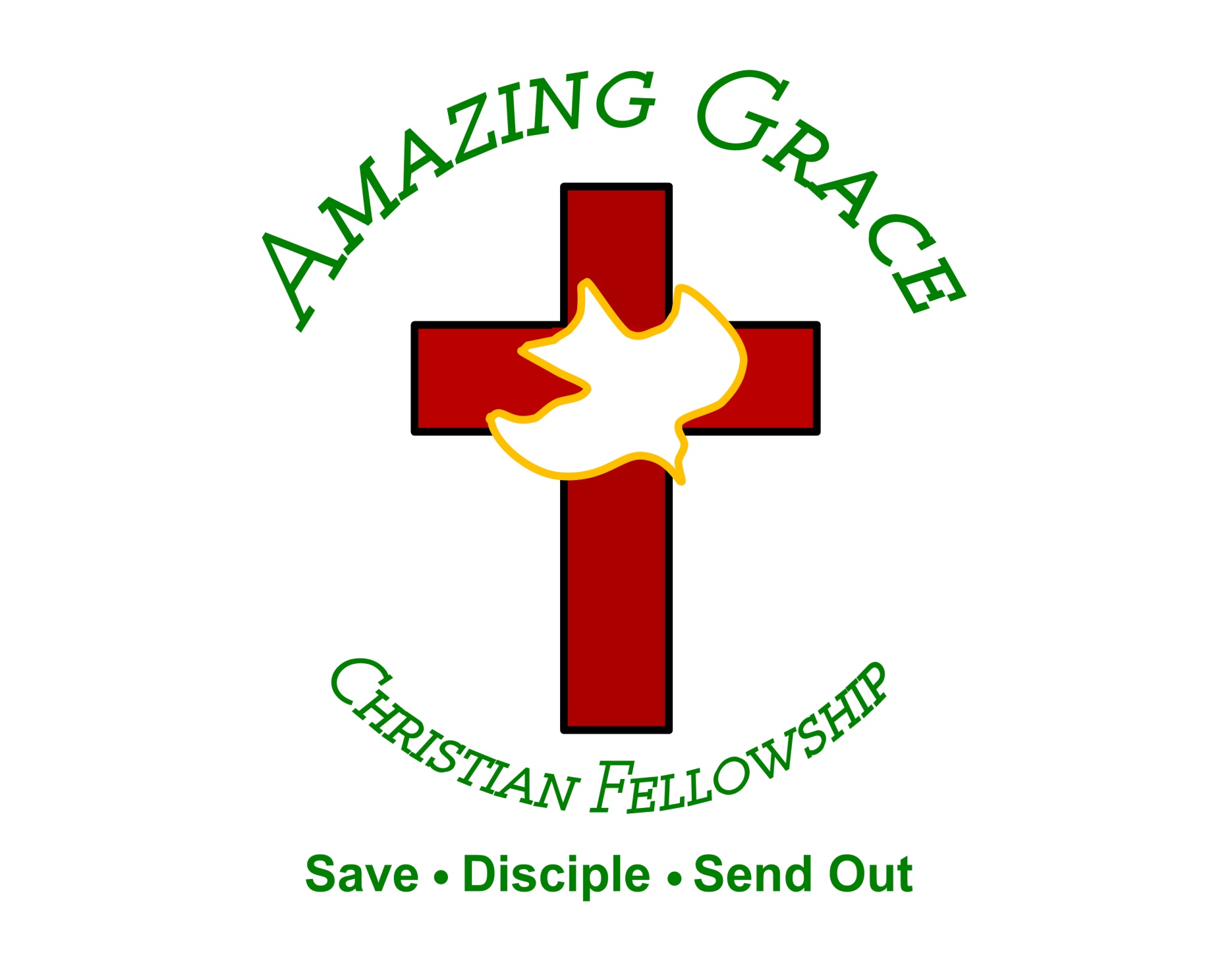